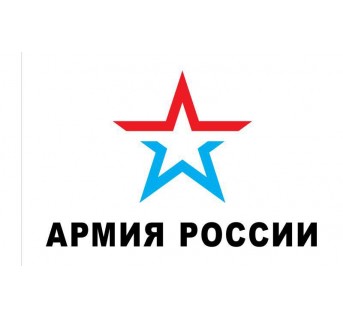 ВСЕ НА ПОСТУ.
Выполнила: Ивченко Н.Е.
Учитель-логопед ГБДОУ №12
Василеостровского района
СПб 2016
ПОГРАНИЧНИК НА ГРАНИЦЕ, НАШУ ЗЕМЛЮ СТЕРЕЖЕТ.
ЧТОБ РАБОТАТЬ И УЧИТЬСЯМОГ СПОКОЙНО НАШ НАРОД.
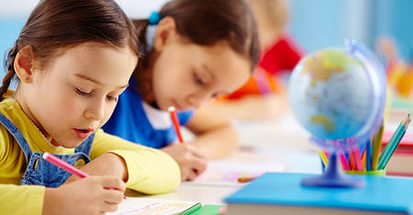 ОХРАНЯЕТ НАШЕ МОРЕСЛАВНЫЙ,ДОБЛЕСТНЫЙ МОРЯК.
ГОРДО РЕЕТ НА ЛИНКОРЕ НАШ РОДНОЙ РОССИЙСКИЙ ФЛАГ.
НАШИ ЛЕТЧИКИ – ГЕРОИНЕБО ЗОРКО СТЕРЕГУТ.
НАШИ ЛЕТЧИКИ – ГЕРОИ ОХРАНЯЮТ МИРНЫЙ ТРУД.
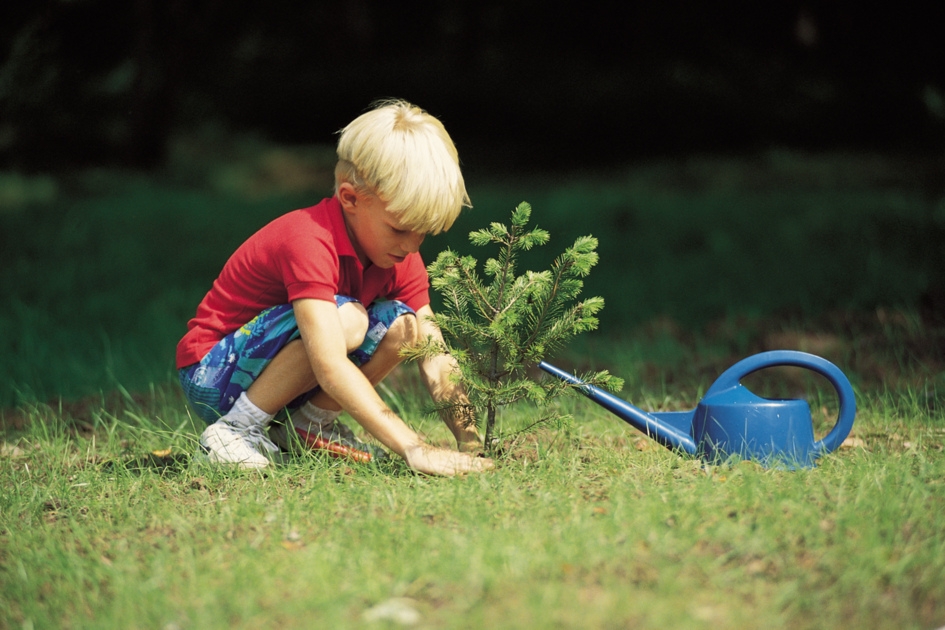 НАША АРМИЯ РОДНАЯ БЕРЕЖЕТ ПОКОЙ СТРАНЫ.
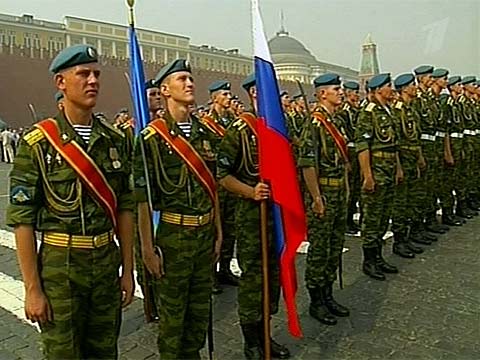 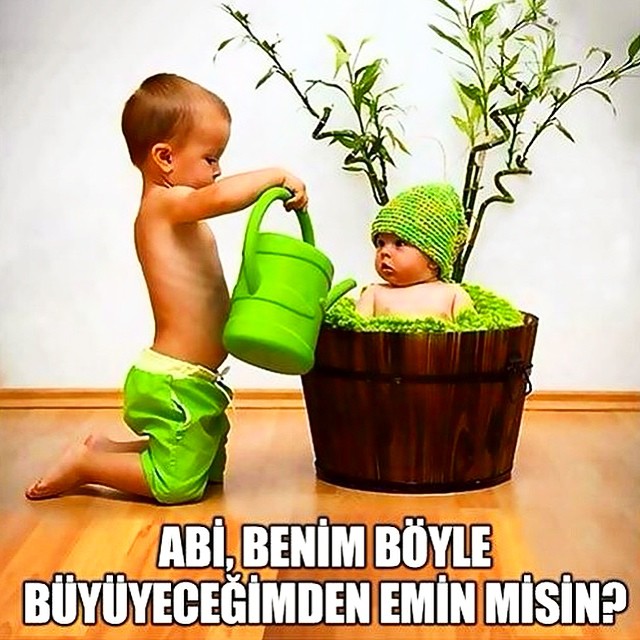 ЧТОБ РОСЛИ МЫ БЕД НЕ ЗНАЯ,
ЧТОБЫ НЕ БЫЛО
ВОЙНЫ!